Hãy nêu   các đơn vị đo diện tích đã   học?
Km2 ,hm2 , dam2 , m2  , dm2 , cm2 , mm2.
Em hiểu : “Thế nào là mét vuông ? ”
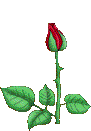 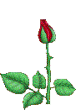 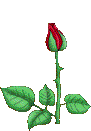 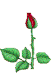 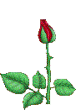 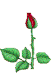 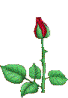 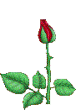 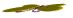 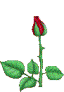 Hãy nêu  tên chủ điểm đang học?
1m
1m
1  m2
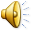 Thứ tư ngày 1 tháng 4 năm 2009 Toán
2
2
2
2
2
m
m
m
m
dam
2
2
2
2
2
2
2
1hm
1dm
1km
1cm
1m
1dam
1mm
2
2
2
2
dam
dm
dm
=…
= …
= …
=…
=…
= …
mm
2
2
2
2
hm
=…
=…
= …
dam
cm
=…
km
2
2
2
2
2
2
2
2
dam
hm
dm
dm
cm
cm
cm
m
2
=…
2
2
2
2
2
hm
mm
hm
dm
km
cm
1
1
1
1
1
1
100
100
100
100
100
100
1
2
cm
= …
100
( = 0,01        )
( = 0,01        )
( = 0,01        )
( = 0,01        )
( = 0,01        )
( = 0,01        )
Tiết 146: Ôn tập về đo diện tích
Bài 1: Viết số thích hợp vào chỗ chấm
( ha )
100
100
100
100
100
100
( = 0,01km2 )
=     …
1
ha
10 000
Trong bảng đơn vị đo diện tích :
- Đơn vị lớn gấp 100 lần đơn vị bé hơn tiếp liền.
- Đơn vị bé bằng          đơn vị lớn hơn tiếp liền.
Hai đơn vị đo diện tích tiếp liền hơn kém nhau 100lần
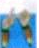 BÀI TẬP 2
Trò chơi : "  Đi tìm ẩn số "
2
2
2
1m
= ………
dam
2
= ……
= .………
= …
2
dm
mm
cm
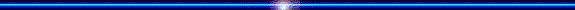 0,0001
0,0001
0,0001
0,0001
ha
ha
= ……
= ……
= ……
= ……
10000
2
2
2
= …………
m
m
= …
ha
= …………
m
= …
ha
2
0,01
1ha
= …….
km
4ha
= …….
2
km
0,04
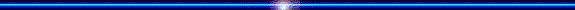 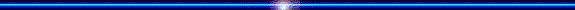 2
2
2
2
1m
1m
1m
2
2
mm
2
1km
1km
1km
2
hm
2
2
hm
hm
2
1ha
m
= …
2
cm
2
m
5m
2
= …… ..
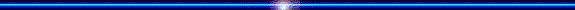 0,01
1000000
100
= …………
ha
1
2
00
100
= …
00
2
0 0
2
=
1m
0,
00
01
=                ha
0,
00
01
Đổi từ đơn vị lớn ra đơn vị nhỏ
Đổi từ đơn vị nhỏ ra đơn vị lớn
Đổi từ đơn vị lớn ra đơn vị nhỏ
7,5dam
= …… ..
750
50000
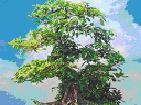 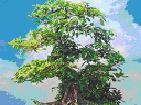 2
2
2
1m
= ………
dam
2
= ……
= .………
= …
2
dm
mm
cm
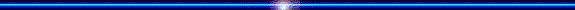 0,0001
0,0001
ha
= ……
= ……
10000
2
= …………
m
= …
ha
2
0,01
1ha
= …….
km
,
,
0
0
00
,0
01
01
4ha
= …….
2
km
0,04
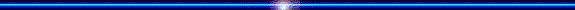 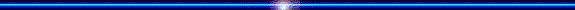 2
2
1m
1m
2
1km
2
hm
2
hm
2
1ha
m
= …
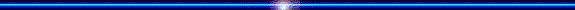 0,01
10000
1000000
100
1000000
100
Đổi từ đơn vị lớn ra đơn vị nhỏ
Đổi từ đơn vị nhỏ ra đơn vị lớn
2
ha
1m
=
=
Nhóm :1
Tìm và nối các số đo  có giá trị bằng nhau .
6500  ha
65000m2
600    ha
0,06  ha
6 km2
60  ha
6,5  ha
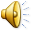 Nhóm :2
Tìm và nối các số đo  có giá trị bằng nhau .
8460  ha
846000m2
84,6    ha
9200  ha
9,2 km2
920  ha
846 ha
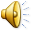 Nhóm :3
Tìm và nối các số đo  có giá trị bằng nhau .
0,5  ha
5000m2
0,05    ha
30  ha
0,3 km2
0,03  ha
300ha
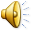 Nhóm :1
Tìm và nối các số đo  có giá trị bằng nhau .
6500  ha
65000m2
600    ha
0,06  ha
6 km2
60  ha
6,5  ha
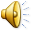 Nhóm :2
Tìm và nối các số đo  có giá trị bằng nhau .
8460  ha
846000m2
84,6    ha
9200  ha
9,2 km2
920  ha
846 ha
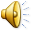 Nhóm :3
Tìm và nối các số đo  có giá trị bằng nhau .
0,5  ha
5000m2
0,05    ha
30  ha
0,3 km2
0,03  ha
300ha
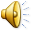 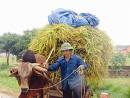 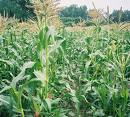 Có một bác nông dân đang trên đường về nhà , bác rất vui vì vừa nhận được 10000m2 đất . Trong đầu bác hiện lên với bao dự định canh tác trên mảnh đất ấy . Bỗng bác  nghe thấy tiếng một người hàng xóm hỏi :
   -Bác nhận được bao nhiêu héc ta đất mà vui quá vậy ?
Bác đang lúng túng chưa biết trả lời ra sao thì có một cậu học trò đi ngang qua . Cậu trả lời bác nhận được 1 héc ta mét vuông (= 1 ha2) .  Bạn hãy cho biết  cậu học trò nói có đúng không ?
10000 m2         =        1 ha
Toán
2
2
2
2
2
m
m
m
m
dam
2
2
2
2
2
2
2
1hm
1dm
1km
1cm
1m
1dam
1mm
2
2
2
2
2
2
2
2
2
dam
dam
hm
dm
dm
dm
dm
km
=…
= …
= …
= …
= …
= …
= …
=…
=…
= …
mm
2
2
2
2
2
hm
=…
=…
= …
= 0.01…
dam
cm
cm
=…
km
2
=…
2
2
2
2
2
hm
mm
hm
dm
km
cm
1
1
1
1
1
1
100
100
100
100
100
100
1
2
cm
= …
100
Tiết 146: Ôn tập về đo diện tích
Bài 1: Viết số thích hợp vào chỗ chấm
( ha )
100
100
100
100
100
100
0,01
0,01
0,01
0,01
= …
0,01
ha
10 000
1
=     …
Trong bảng đơn vị đo diện tích :
- Đơn vị lớn gấp 100 lần đơn vị bé hơn tiếp liền.
- Đơn vị bé bằng          đơn vị lớn hơn tiếp liền.
Hai đơn vị đo diện tích tiếp liền hơn kém nhau 100lần